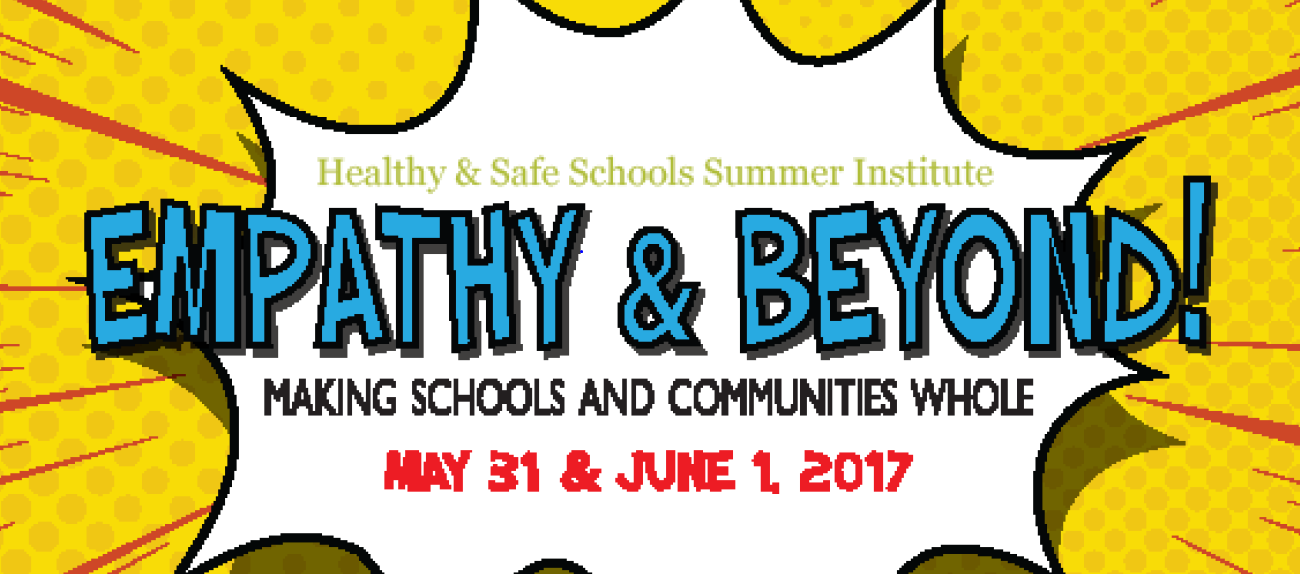 Emotional Intelligence
Michelle Pitot, EdD, LCSW
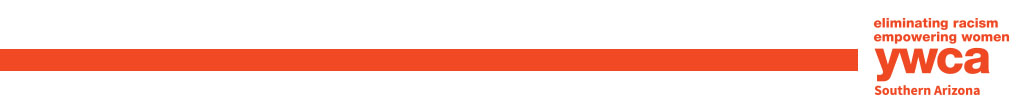 On the planet Earth, man had always assumed that he was more intelligent 
than dolphins because he had 
achieved so much—the wheel, 
New York, wars and so on—
whilst all the dolphins had 
ever done was muck about in the 
water having a good time. But 
conversely, the dolphins had 
always believed that they were 
far more intelligent than man 
—for precisely the same reasons.
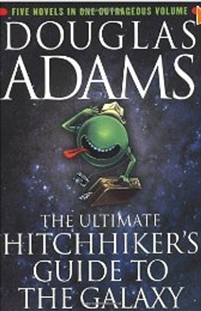 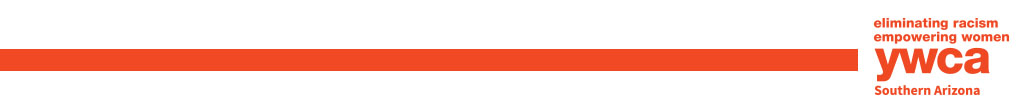 Objectives
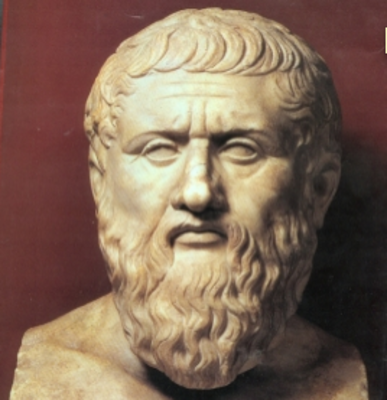 Definitions
Aspects of EQ
So what?
“All learning has an emotional base.”
                              ~Plato
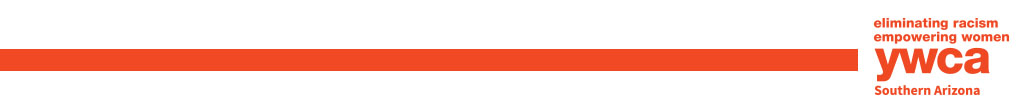 YWCA of Southern Arizona
What is Emotional Intelligence?
The capacity for recognizing our own feelings and those of others, for motivating ourselves, for managing emotions and to use this information to guide one’s thinking and actions.

					         Goleman, 1995
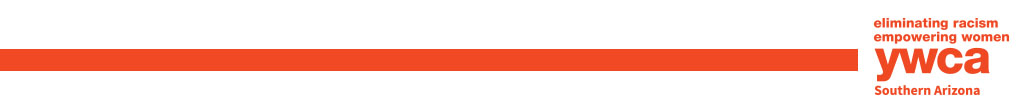 YWCA of Southern Arizona
[Speaker Notes: Different definitions of EQ exist and can be found within the psychological literature.  One widely used definition above is derived from the work of Goleman (1995).

EQ is the ability to understand your own emotions and those of people around you. The concept of EQ means you have a self-awareness that enables you to recognise feelings and helps you manage your emotions.  A person with a high EQ is also capable of understanding the feelings of others and, therefore, is better at handling relationships of all kinds.
If a person is 'intellectually' intelligent, it does not necessarily follow they are emotionally intelligent. Having a good memory, or good problem-solving abilities, does not mean a person is capable of dealing with emotions or of motivating themselves or motivating others.]
What do we know about EQ?
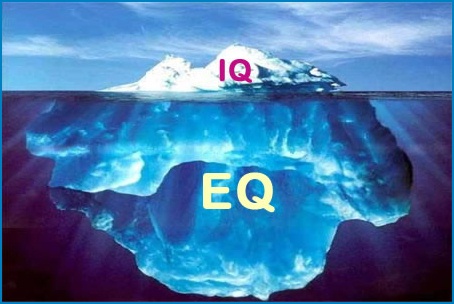 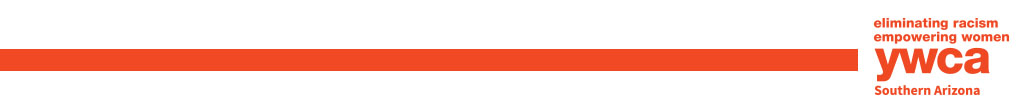 YWCA of Southern Arizona
[Speaker Notes: What Do We Know About IQ? Predicts school grades relatively well; Does not predict success in life; Predicts 6% of job success; Peaks in late teens; Culture-bound, Gender Bias, SES; Racial controversies; Gets you in the door; Professional schools (medicine, dentistry, law); Can help you get hired (Harvard MBA); Static
What do we know about EQ? Many studies of EQ in workplace have determined that EQ is a far more reliable predictor of success in the workplace than is IQ, especially as it relates to leadership. Some organizations have implemented EQ in their hiring practices and have found it greatly increases the rate of successful hires, and reduces turnover. We also now that EQ can be developed throughout life – it is not static and can be learned. 
Research by the Center for Creative Leadership has found that the primary causes of derailment in executives involve deficits in emotional competence. The three primary ones are difficulty in handling change, not being able to work well in a team, and poor interpersonal relations.
Other research has found higher productivity and sales, lower rates of turnover, and higher staff morale correlated to the EQ of leadership.]
What is Emotional Intelligence all about?
Personal Competence
Social Competence
Self-Awareness
 Knowing one’s internal states, preferences, resources, and intuitions
Social Awareness
Awareness of others feelings, needs or concerns
Aware-
ness
Self-Management
Managing one’s internal states, impulses, and resources
Relationship Management
Adeptness at inducing desirable responses in others
Action
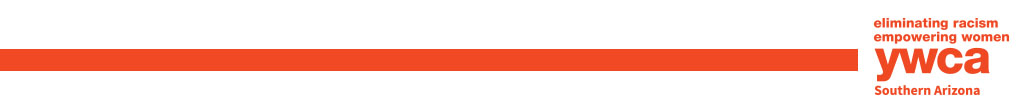 [Speaker Notes: Looking now in more detail about EQ and using a Four-Branch Model of EQ: EQ comprises four clusters of competencies that work together: our self-awareness underpins our self-management and social awareness, which in turn underpin our capabilities in relationship management – our positive impact on others.

Therefore, each of the EQ competencies is important.  The competencies in the self-awareness cluster are particularly important as the foundation for developing and sustaining EQ in the long-term.

Examples of competencies that may fall within each cluster:

Self-awareness: self-confidence, accurate self-assessment, emotional self-awareness
Social awareness: empathy, responsiveness to others, organizational awareness
Self-management: adaptability, emotional self-control, positive outlook, initiative
Relationship management: conflict management, inspirational leadership, influence, teamwork]
Emotional Competence Framework
Personal Competence
Social Competence
Self-Awareness
Knowing one’s internal states, preferences, resources, and intuitions
Aware-
ness
Actions
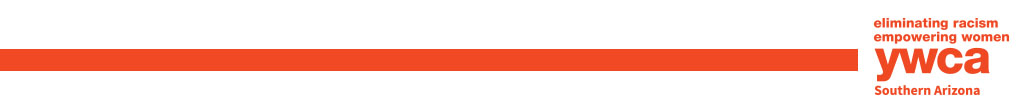 [Speaker Notes: Self-awareness: self-confidence, accurate self-assessment, emotional self-awareness

In some ways I believe women are at more of an advantage when it comes to self-awareness. From the time we’re little girls are taught that a wider range of emotions is available to them. It’s ok for little girls to be afraid, it’s ok for little girls to show hurt, or to cry. Anger? That may depend on your upbringing, your family background. In my family it wasn’t ok to get angry, but in an Italian friend of mine’s family, they were fine with getting mad and letting it blow over. 

But even with women, it can be tough to practice self-awareness of our feelings, especially when they’re not enjoyable ones, and even more so when you’re in the office. Again, depending on what setting you’re in. I’ve learned a little bit about the food service industry since we started the café and I have a feeling it’s a bit of a different culture than the corporate one that I was in for fifteen years before I got here. And of course working with all women is WAY different than with all men!]
Self-Awareness
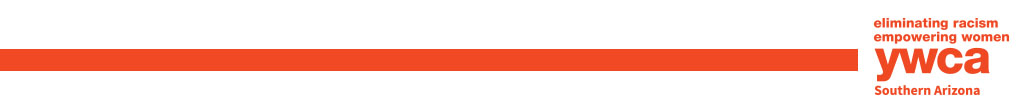 Emotional Competence Framework
Personal Competence
Social Competence
Self-Awareness
Knowing one’s internal states, preferences, resources, and intuitions
Aware-
ness
Self-Management
Emotional Self-Control
Identify and Choose
Actions
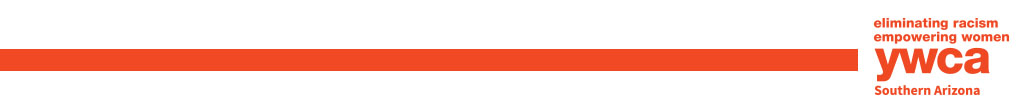 [Speaker Notes: Self-awareness: self-confidence, accurate self-assessment, emotional self-awareness

In some ways I believe women are at more of an advantage when it comes to self-awareness. From the time we’re little girls are taught that a wider range of emotions is available to them. It’s ok for little girls to be afraid, it’s ok for little girls to show hurt, or to cry. Anger? That may depend on your upbringing, your family background. In my family it wasn’t ok to get angry, but in an Italian friend of mine’s family, they were fine with getting mad and letting it blow over. 

But even with women, it can be tough to practice self-awareness of our feelings, especially when they’re not enjoyable ones, and even more so when you’re in the office. Again, depending on what setting you’re in. I’ve learned a little bit about the food service industry since we started the café and I have a feeling it’s a bit of a different culture than the corporate one that I was in for fifteen years before I got here. And of course working with all women is WAY different than with all men!]
Self-Management
You and your partner have gotten into an argument that has escalated into a shouting match; you’re both upset and, in the heat of the anger, you start to make personal attacks you don’t really mean.  What’s the best thing to do?

Take a 20 minute break and then continue the discussion
Stop the argument and go silent
Say you’re sorry and ask your partner to apologise too
Stop for a moment, collect your thoughts, then state your case as precisely as you can
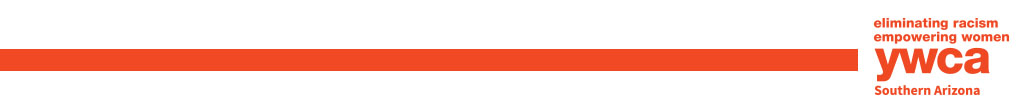 [Speaker Notes: a.  is the correct answer because it gives us times to think about the situation.  BUT more than that it gives our physiological system time to calm down after arousal.  According to the experts, we undergo emotional highjack initially to the point we cannot think through things clearly – it takes our bodies about 20 minutes to reset itself after such emotional highjack.  An understanding of this process can enable us to address the situation, and, although it may not prevent emotional highjack per se, it can help us to deal with the effects more effectively.]
Emotional Competence Framework
Personal Competence
Social Competence
Self-Awareness
Knowing one’s internal states, preferences, resources, and intuitions
Social Awareness
Empathy
Organizational Awareness 
Service Orientation
Aware-
ness
Self-Management
Emotional Self-Control
Identify and Choose
Actions
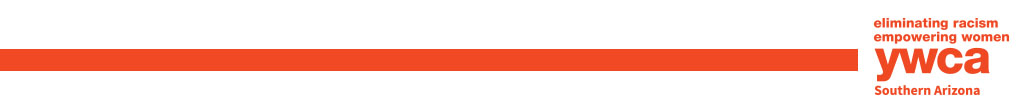 [Speaker Notes: Social awareness: empathy, responsiveness to others, organizational awareness
This means the ability to move beyond awareness of your own feelings to having awareness of what’s going on with others around you.]
Social Awareness
Social Awareness
Awareness of others feelings, needs or concerns
Empathy (mandatory)
Sensing others’ feelings and perspectives, and taking an active interest in their concerns
Organizational Awareness
Reading a group’s emotional currents and power relationships
Service Orientation
Anticipating, recognizing, and meeting customers’ needs
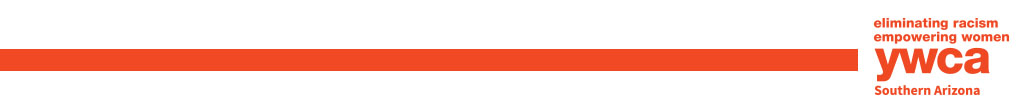 Emotional Competence Framework
Personal Competence
Social Competence
Self-Awareness
Knowing one’s internal states, preferences, resources, and intuitions
Social Awareness
Empathy
Organizational Awareness
Service Orientation
Aware-
ness
Self-Management
Emotional Self-Control
Identify and Choose
Relationship Management

Influence
Developing Others
Inspirational Leadership 
Change Catalyst 
Conflict Management 
Teamwork & Collaboration
Actions
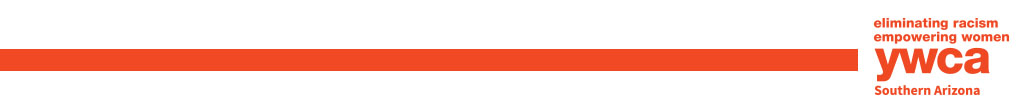 [Speaker Notes: Relationship management: conflict management, inspirational leadership, influence, teamwork]
Relationship Management
Relationship Management
Adeptness at inducing desirable responses in others
Conscious Influence (mandatory)
Having intentional impact on others
Developing Others
Sensing others’ development needs and bolstering their abilities
Inspirational Leadership
Inspiring and guiding individuals and groups
Change Catalyst
Initiating or managing change
Conflict Management
Negotiating and resolving disagreements
Teamwork & Collaboration
Working with others towards shared goals
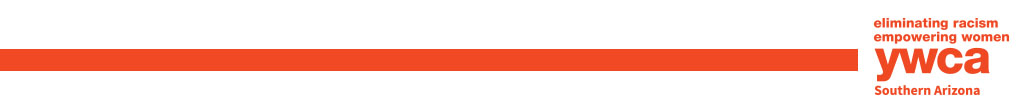 YWCA of Southern Arizona
How Do I Raise My EQ?
Rapidly reduce stress/ intense emotion in the moment
Beat relationship stress with emotional awareness
Increase attention to nonverbal communication
Use humor and play to deal with challenges
Handle change positively
Cultivate creativity and energy
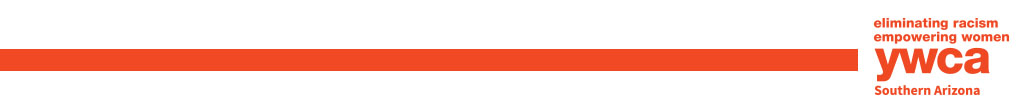 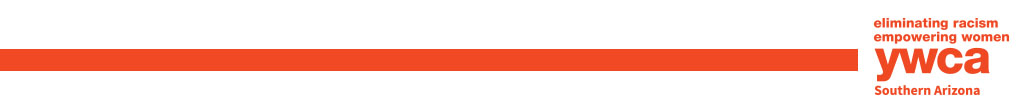 YWCA of Southern Arizona
[Speaker Notes: 1. Realize when you’re stressed – The first step to reducing stress or intense emotion is recognizing what stress feels like. How does your body feel when you’re stressed or upset? Are your muscles or stomach tight or sore? Are your hands clenched? Is your breath shallow? Being aware of your physical response to a stressful situation will help regulate tension when it occurs.
Discover the stress-busting techniques that work for you – The best way to reduce stress quickly is by engaging one or more of your senses: sight, sound, smell, taste, and touch. 
2. Being able to connect to your emotions—having a moment-to-moment awareness of your emotions and how they influence your thoughts and actions—is the key to understanding yourself and remaining calm and focused in tense situations with others. Instead of denying them or the opposite – indulging in them – how about just feeling them? Human beings can be very creative in how we choose to deny our feelings – we eat too much food, or drink too much wine, or exercise too much, or work all the time…
3. Being a good communicator requires more than just verbal skills and the ability to manage stress. Often, what you say is less important than how you say it, or the other nonverbal signals you send out—the gestures you make, the way you sit, how fast or how loud you talk, how close you stand, or how much eye contact you make. In order to hold the attention of others and build connection and trust, you need to be aware of, and in control of, this body language. You also need to be able to accurately read and respond to the nonverbal cues that other people send you.
And if you’re trying to become more attuned to what other people are thinking or feeling, it’s always a good idea to check it out. Nonverbal communication can be misinterpreted – especially when you’re communicating across different cultures or socioeconomic status. I sometimes think talking to a man is communicating across cultures, to be honest, but that’s a whole ‘nother training!
4. Develop the ability to laugh at yourself, not take yourself to seriously. As I’ve gotten to know myself better I’ve begun to learn how to recognize one of my patterns, and even to catch myself before I go too far with it.
5. Resolve conflict]
Why EI in the Classroom?
Emotions and feelings of inadequacy tend to be stronger when students learn brand new concepts.
Teachers can help by creating a learning environment that promotes emotional security.
Intelligent use of one’s emotions
Teachers set the emotional tone of the classroom
Based on brain research: passion, motivation, commitment 
Encourages motivation to develop one’s abilities by celebrating one’s strengths rather than focusing on weaknesses
Provides an intrinsic motivation to learn
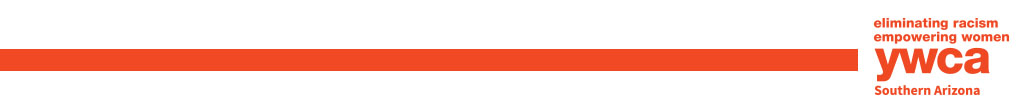 How Can Educators Use Emotional Intelligence?
Pay attention to self and others’ body language, group energy 
Listen more; speak less - develops empathy 
Get curious, not furious - Watch what you say especially when frustrated or annoyed. Reframe: Negative emotions can be displaced by asking questions.
Elicit pride in others – Reason for working together
Remember that emotions are contagious - A person's emotions (negative or positive) always influence others.
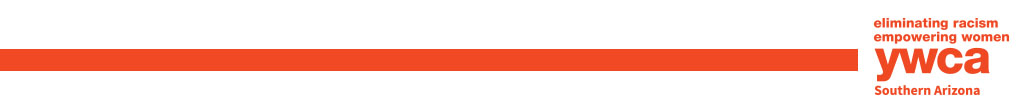 What educators can do to stimulate EI skills in their students
Honoring differences
Gentleness
Self-motivation 
Self-control
Clear communication
Healthy boundaries
Self awareness
Sharing – resources, knowledge, support
Patience
Listening
Asking questions
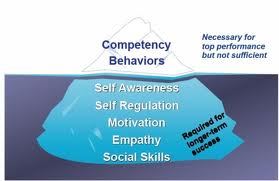 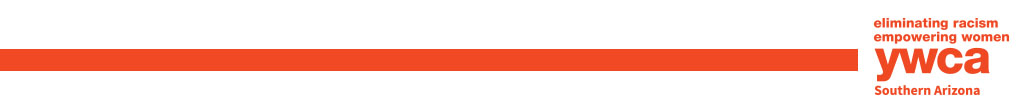 Group Discussions
What approaches do you/can you use to build a safe and caring learning environment?
What instructional strategies do you/can you use to improve students’ ability to express emotions appropriately?  Make responsible decisions? Solve problems effectively?
How can you integrate social-emotional learning with traditional academics to enhance learning?
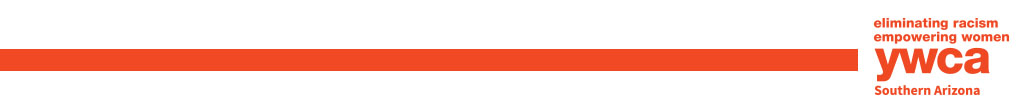 So long… and thanks for all the fish!

Michelle Pitot
mpitot@ywcatucson.org
www.ywcatucson.org
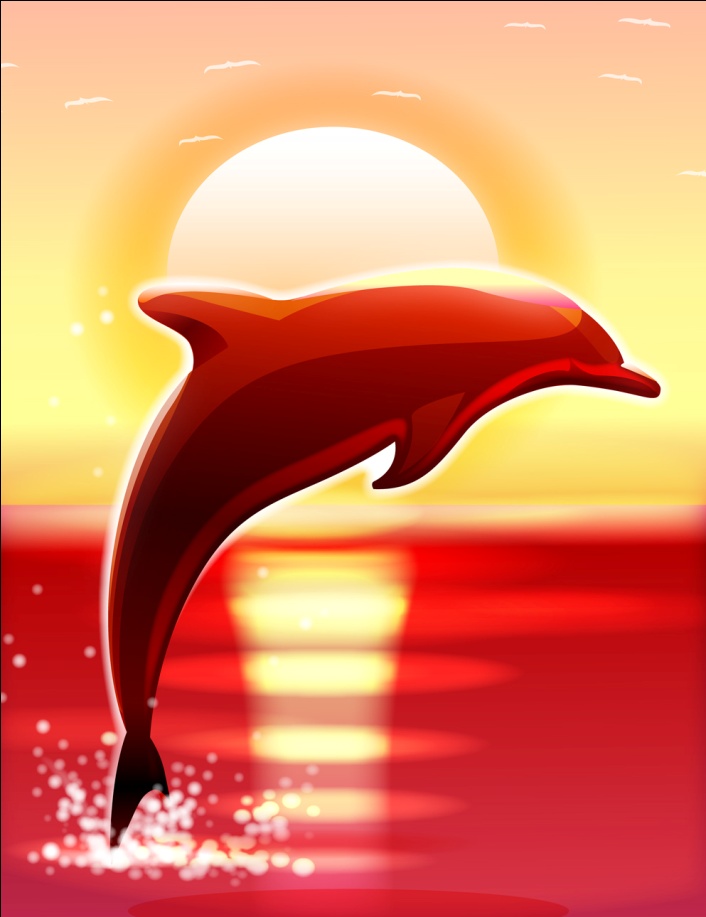 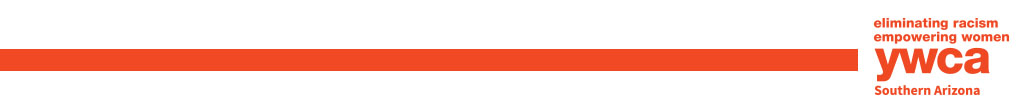